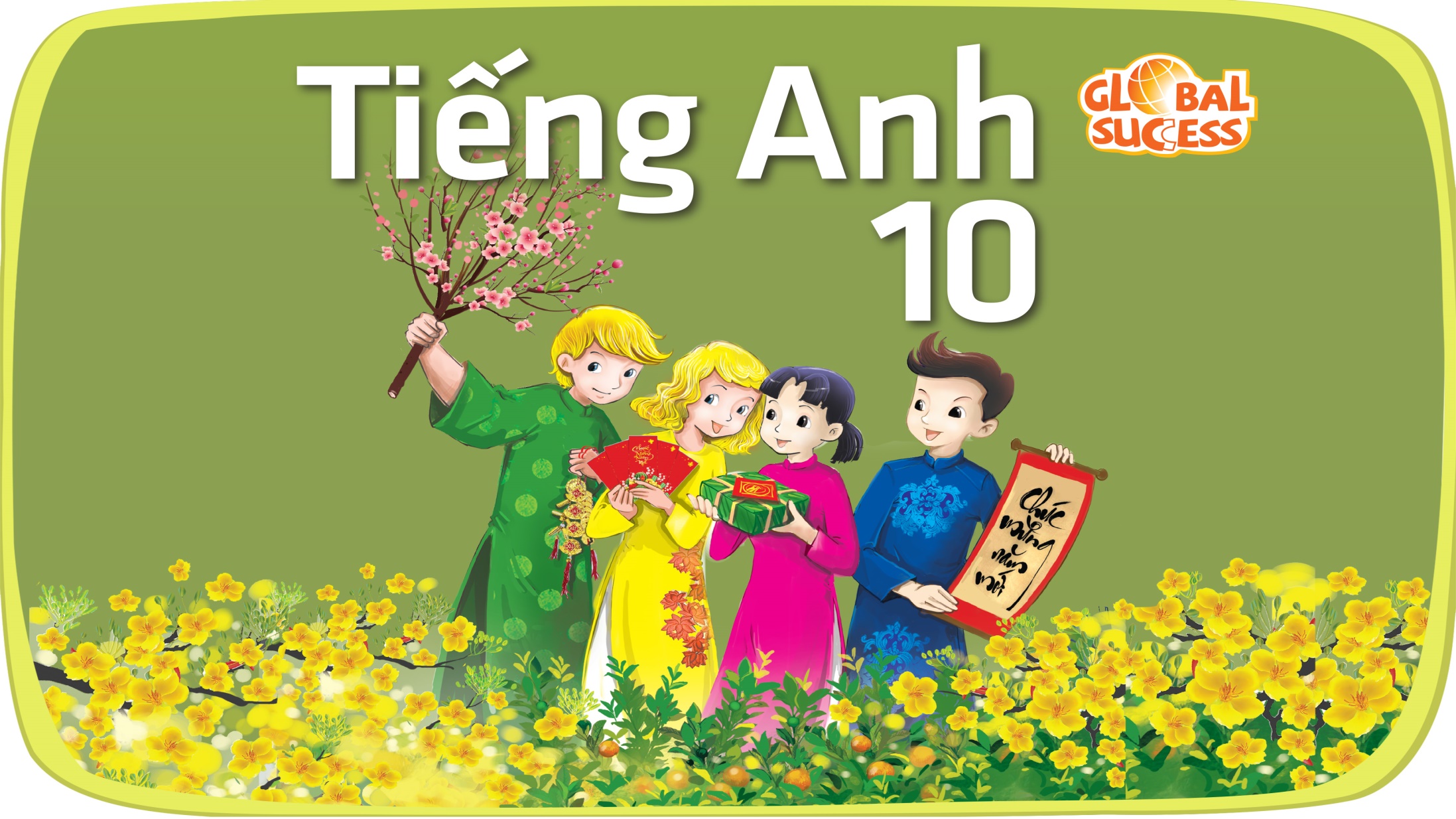 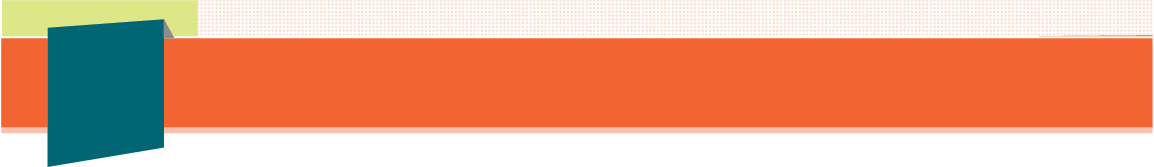 1
Unit
6
FAMILY LIFE
Unit
GENDER EQUALITY
LESSON 5
LISTENING
Unit
1
1
FAMILY LIFE
Family Life
Unit
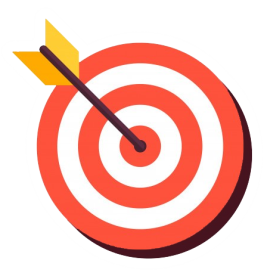 OBJECTIVES
Listen for specific information in a talk about the first woman in space
Identify and use lexical items related to gender equality
LISTENING
LESSON 5
WARM-UP
Video: A history of women in space
Task 1: Look at the picture and tell your partner what this woman's job is.
PRE-LISTENING
Task 2: Listen and choose the best answer.
Task 3: Listen and give short answers.
WHILE-LISTENING
Task 4: Discussion
POST-LISTENING
CONSOLIDATION
Wrap-up
Homework
LISTENING
LESSON 5
WARM-UP
Video: A history of women in space
VIDEO WATCHING
Write down as many names that you can hear as possible.
After watching: Which names have you already known and which names have you never heard of?
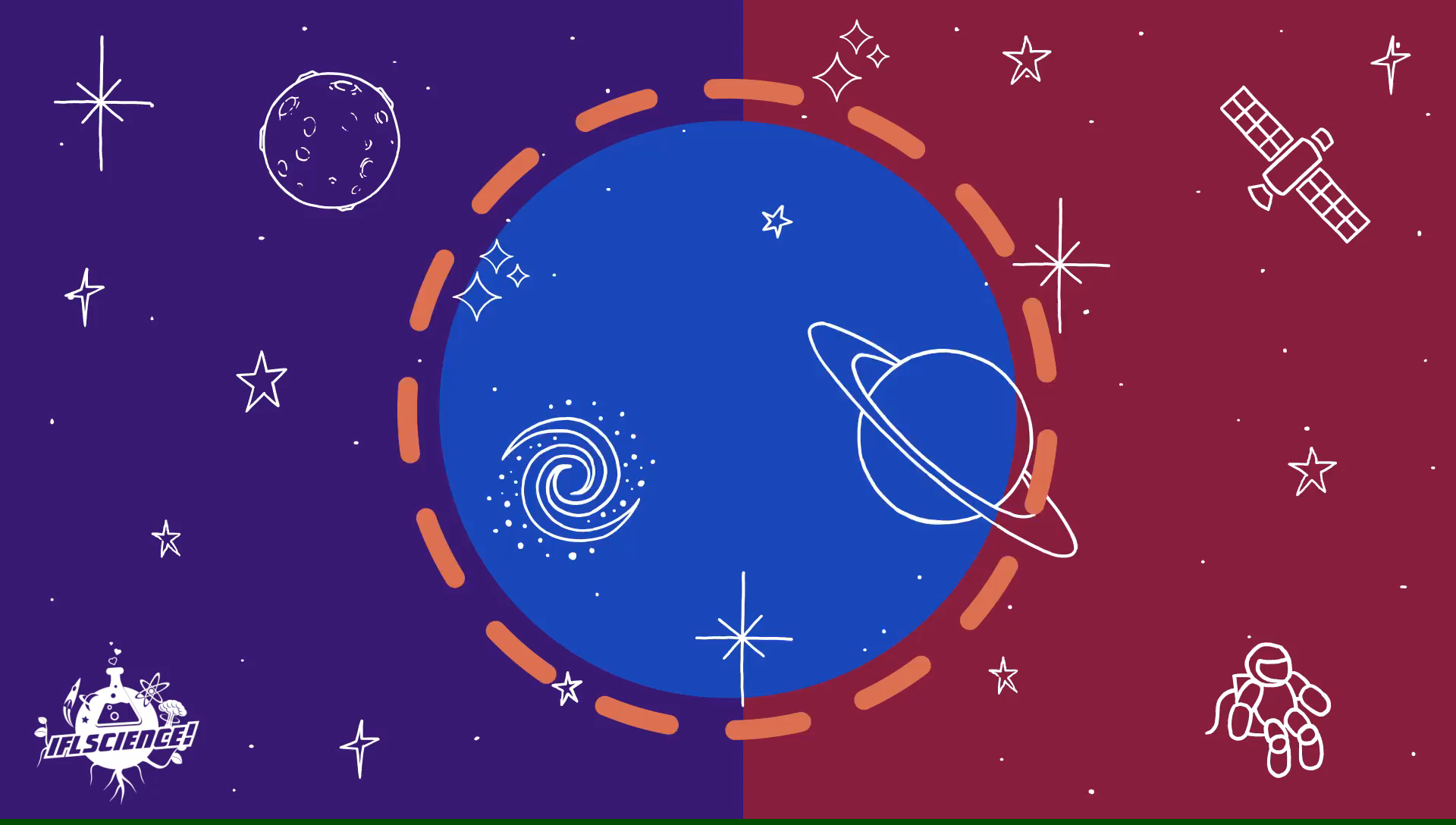 [Speaker Notes: https://www.youtube.com/watch?v=HIEach7rmDg]
LISTENING
LESSON 5
WARM-UP
Video: A history of women in space
Task 1: Look at the picture and tell your partner what this woman's job is.
PRE-LISTENING
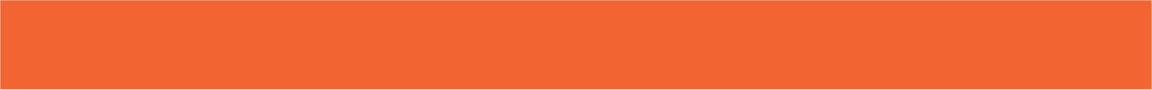 VOCABULARY
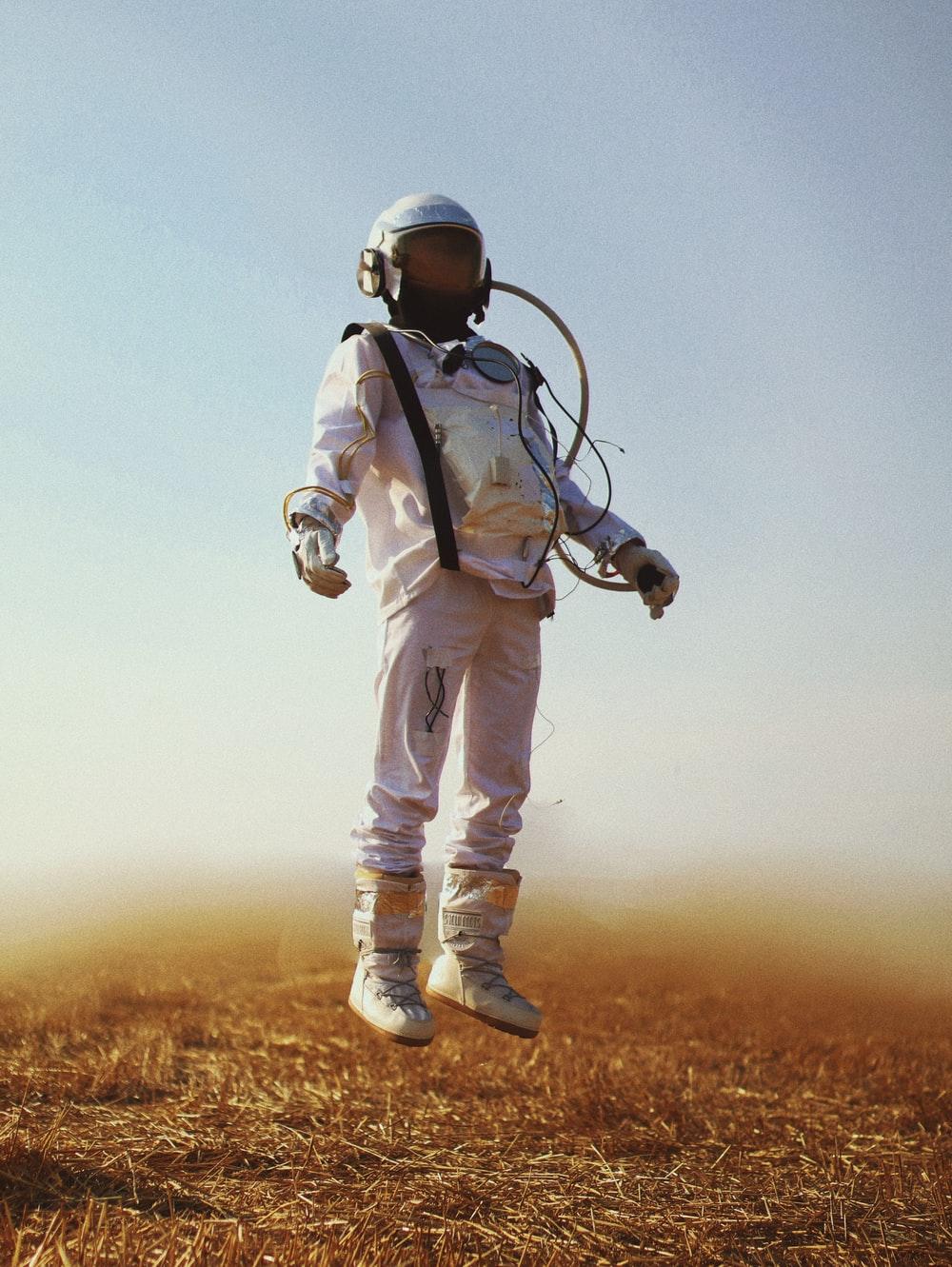 cosmonaut (n)
/ˈkɒzmənɔːt/
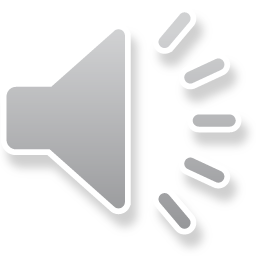 an astronaut from the former Soviet Union or Russia
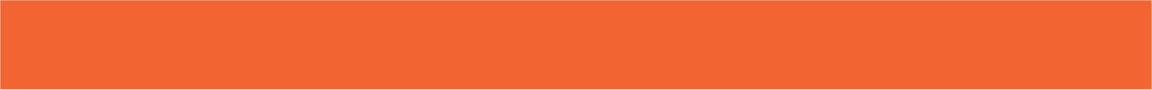 VOCABULARY
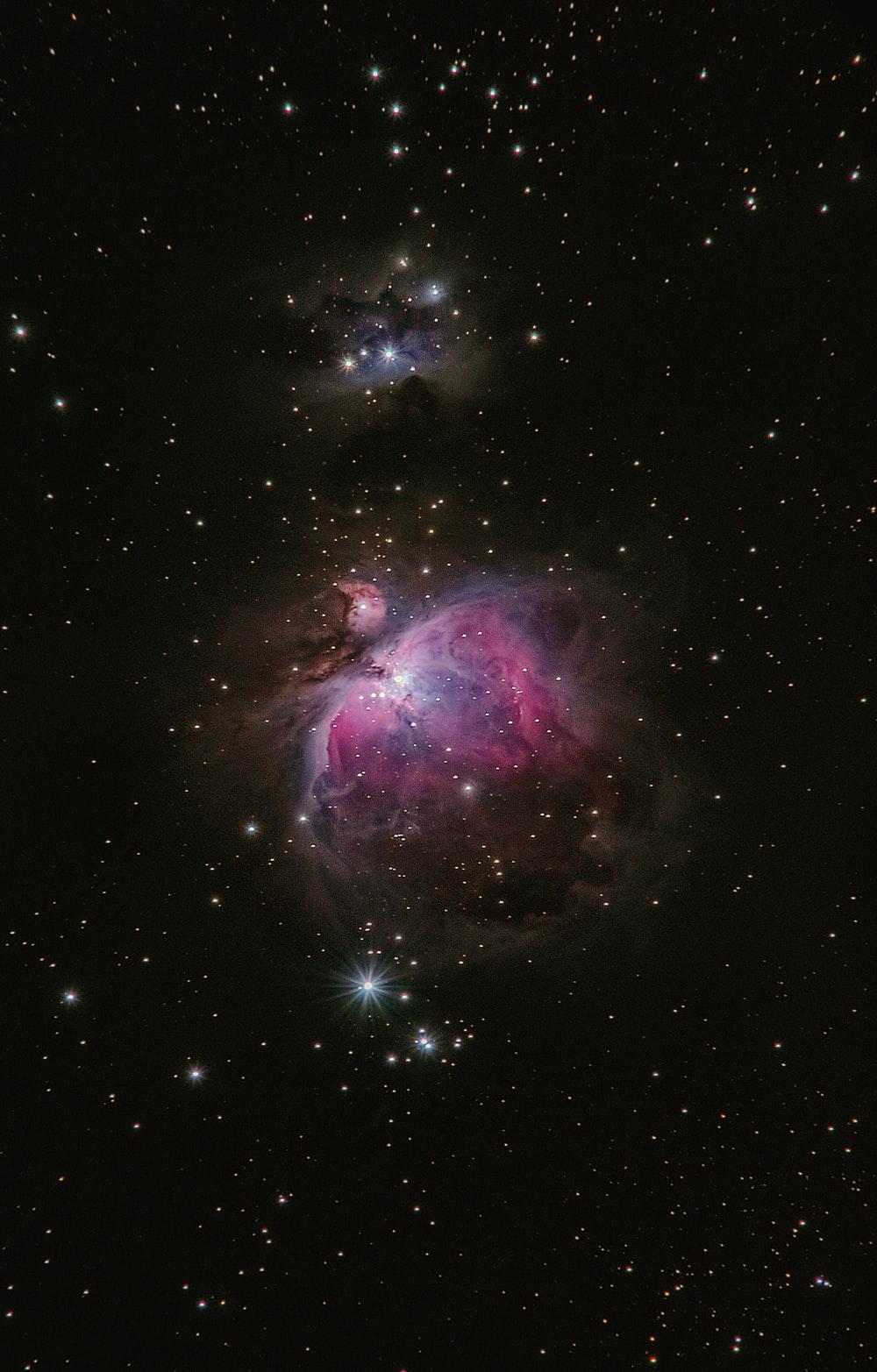 space (n)
/speɪs/
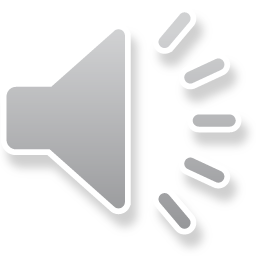 the area outside the earth’s atmosphere where all the other planets and stars are
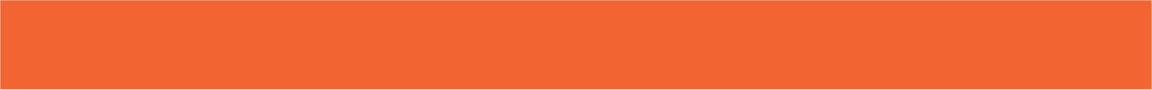 VOCABULARY
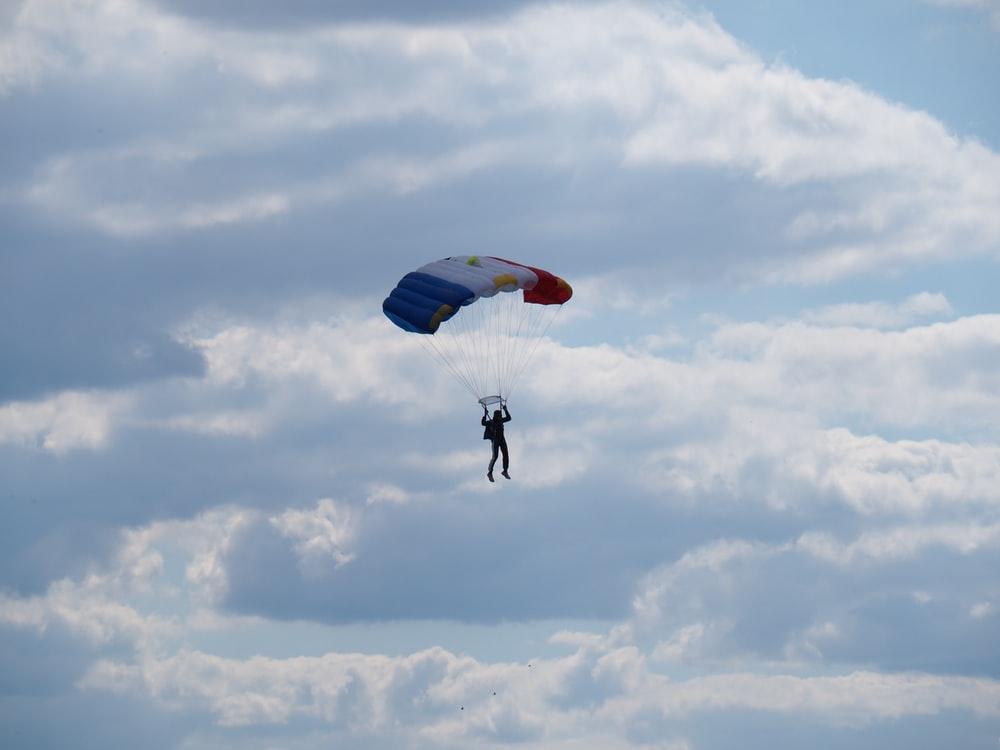 parachutist (n)
/ˈpærəʃuːtɪst/
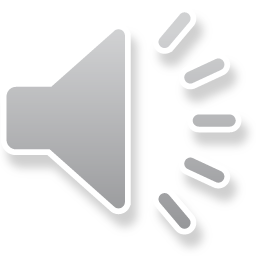 a person who jumps from a plane using a parachute
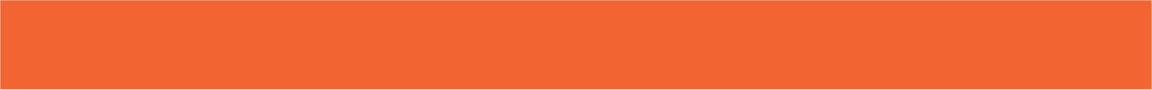 VOCABULARY
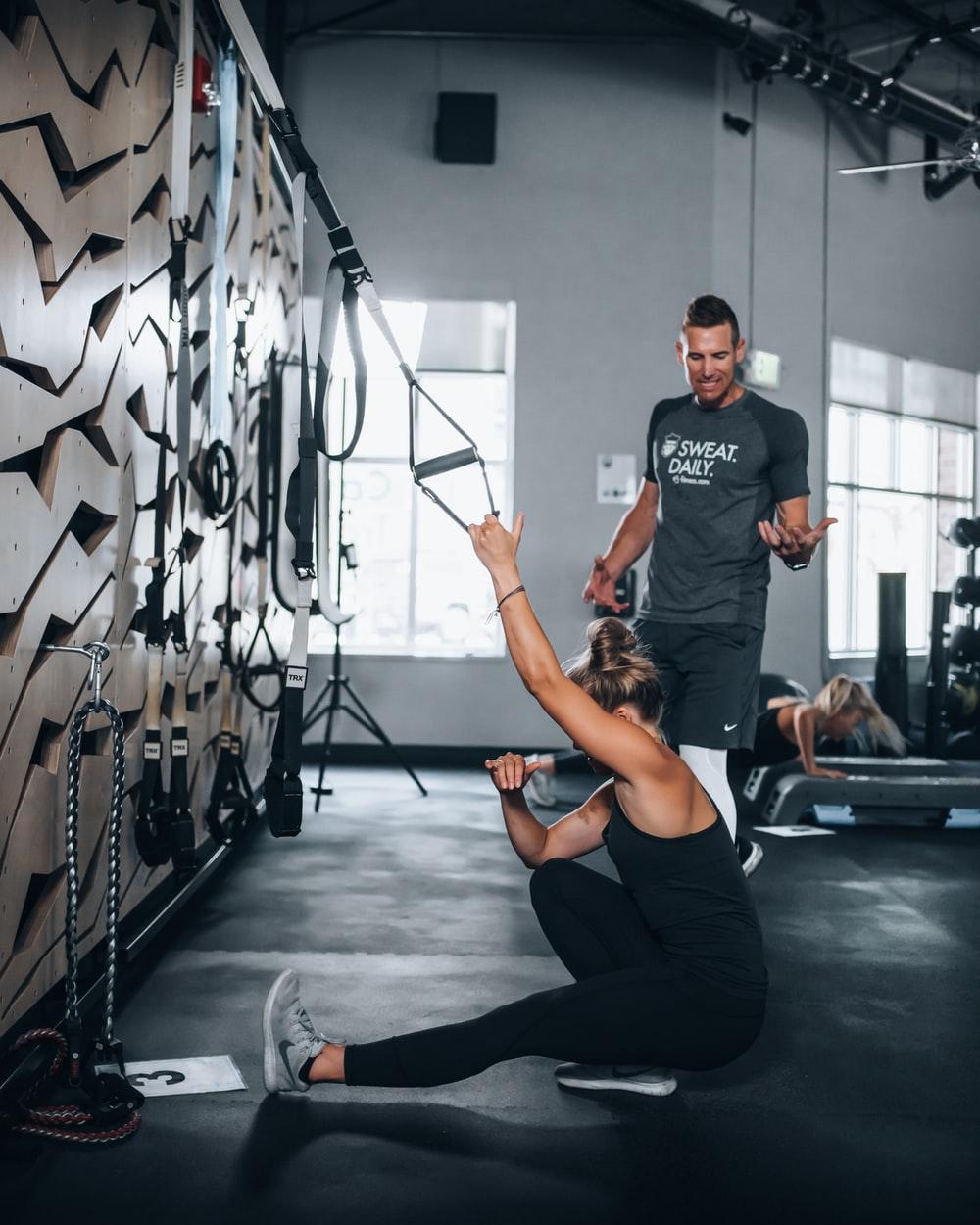 instructor (n)
/ɪnˈstrʌktə(r)/
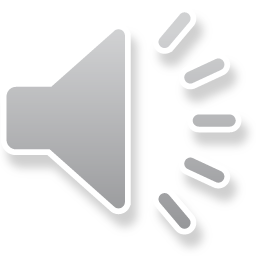 a person whose job is to teach somebody a practical skill or sport
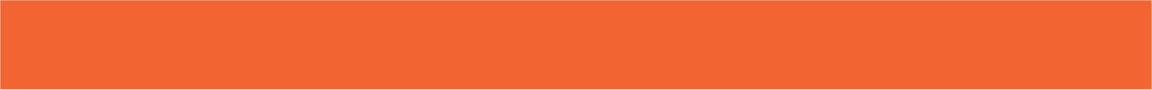 VOCABULARY
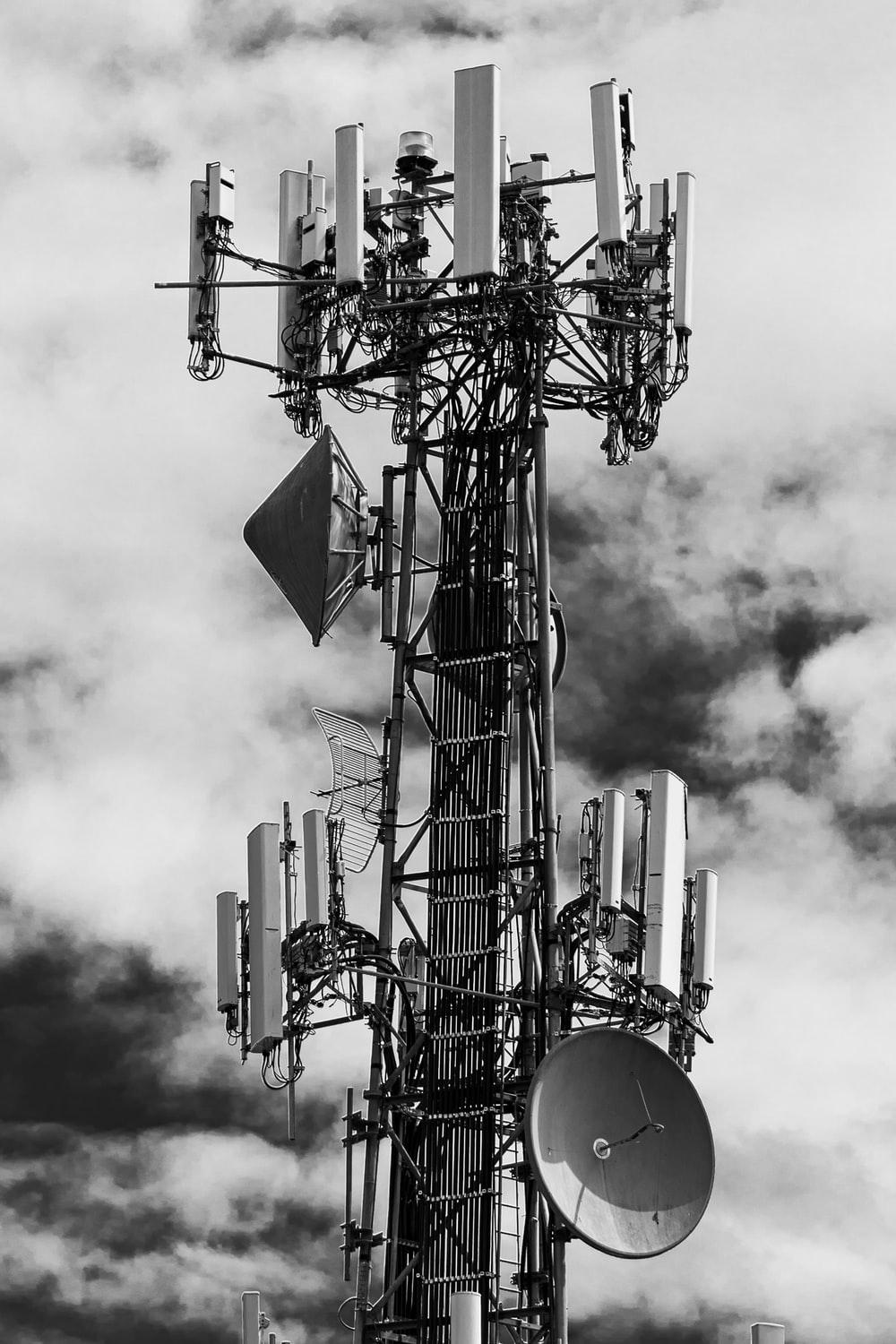 technical (adj)
/ˈteknɪkl/
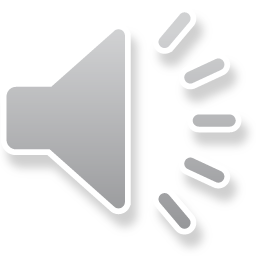 connected with the practical use of machines, methods, etc. in science and industry
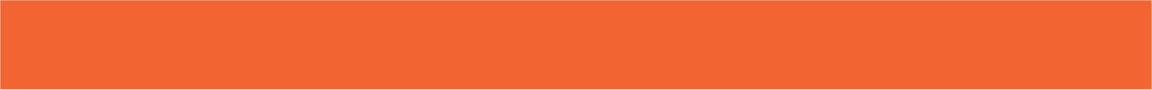 PRE-LISTENING
1
Work in pairs. Look at the picture and tell your partner what this woman’s job is.
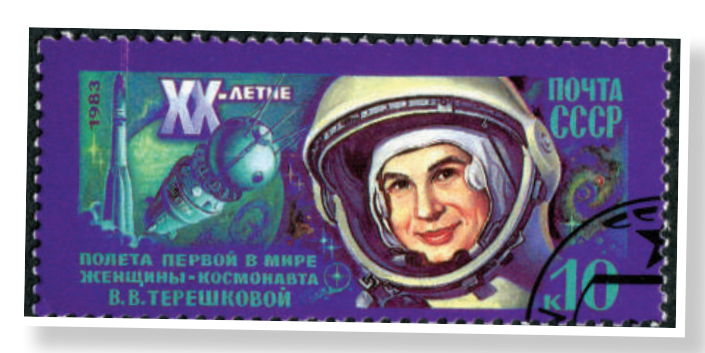 She’s a cosmonaut.
LISTENING
LESSON 5
WARM-UP
Video: A history of women in space
Task 1: Look at the picture and tell your partner what this woman's job is.
PRE-LISTENING
Task 2: Listen and choose the best answer.
Task 3: Listen and give short answers.
WHILE-LISTENING
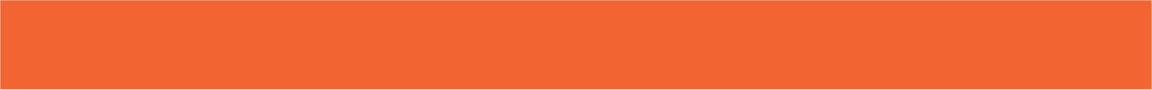 WHILE-LISTENING
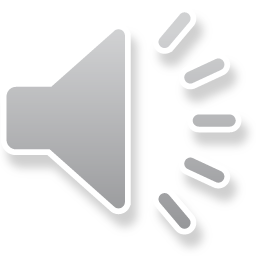 2
Listen to a talk about Valentina Tereshkova. Choose the best answer to complete each sentence.
1. Valentina Tereshkova joined a local flying club and became a talented parachutist while she was ________________________.
2. Tereshkova and _______ other women were chosen for the Soviet space programme.
3. Tereshkova joined the Soviet Air Force and became _________________ after completing her training and passing an examination. 
4. She travelled into space in Vostok 6 and successfully returned to earth on ______________.
5. After the flight, Tereshkova received many awards, and __________________________.
A. working as a factory worker
B. four
A. an Air Force officer
B. 19 June, 1963
B. completed her university degree
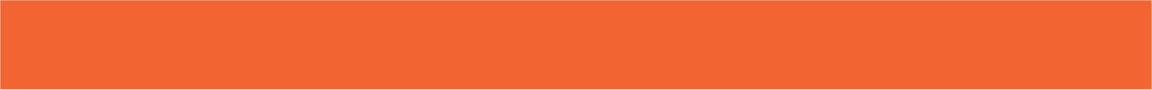 WHILE-LISTENING
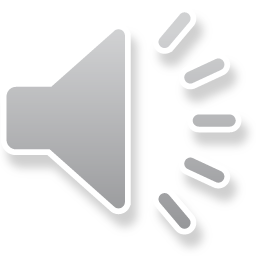 3
Listen again and give short answers to the following questions.
1. When was Tereshkova born? 
1937
2. How old was she when she started working? 
16 
3. When did she join the Soviet space programme? 
1962
4. At what age did she travel into space? 
26
5. How many days did she spend in space? 
Three days/ 3 days
LISTENING
LESSON 5
WARM-UP
Video: A history of women in space
Task 1: Look at the picture and tell your partner what this woman's job is.
PRE-LISTENING
Task 2: Listen and choose the best answer.
Task 3: Listen and give short answers.
WHILE-LISTENING
Task 4: Discussion
POST-LISTENING
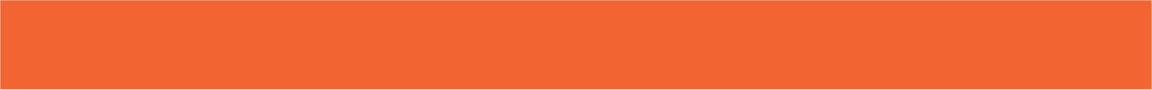 POST-LISTENING
4
Work in groups. Discuss the following questions.
Do you want to be a cosmonaut? Why or why not?
LISTENING
LESSON 5
WARM-UP
Video: A history of women in space
Task 1: Look at the picture and tell your partner what this woman's job is.
PRE-LISTENING
Task 2: Listen and choose the best answer.
Task 3: Listen and give short answers.
WHILE-LISTENING
Task 4: Discussion
POST-LISTENING
CONSOLIDATION
Wrap-up
Homework
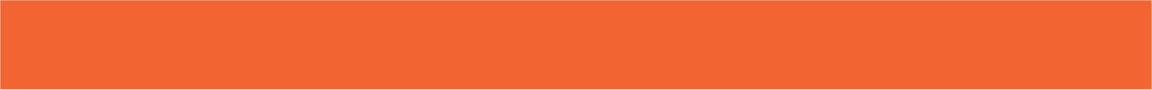 CONSOLIDATION
1
Wrap-up
Lexical items about women in space 
Listening for specific information
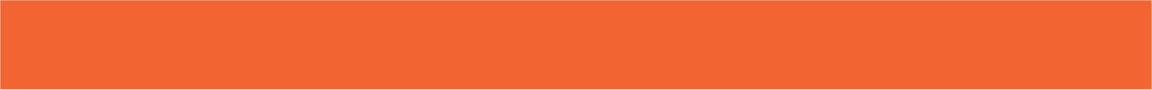 CONSOLIDATION
2
Homework
Do exercises in the workbook.
Prepare for the Project.
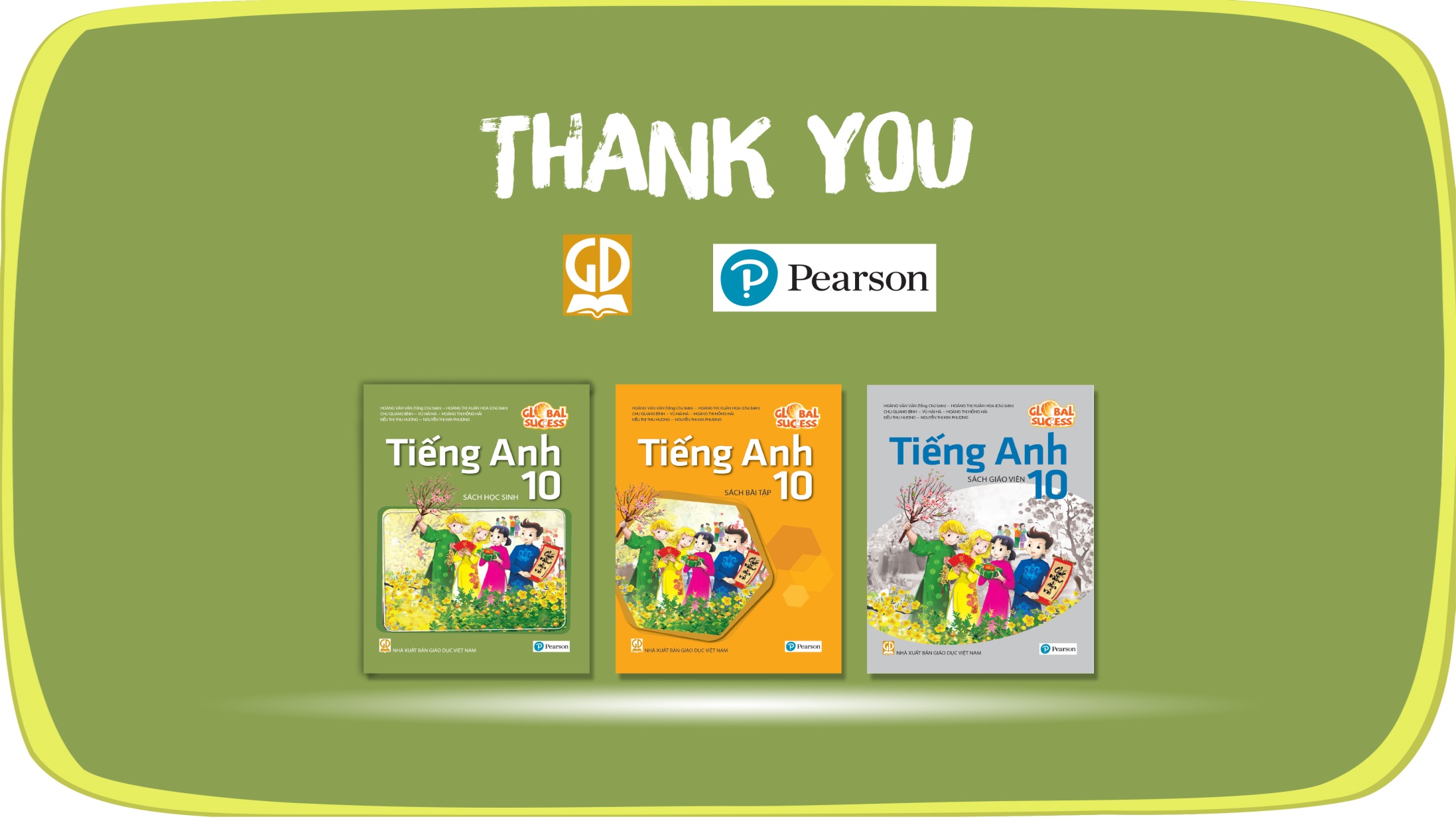 Website: sachmem.vn
Fanpage: facebook.com/sachmem.vn/